BSc in Cardiovascular Science
Bruno Rojas
Department of Nuclear Medicine
Royal Brompton Hospital
Radiation 
Protection
Talk Outline
Origin of Ionising Radiation
production of Gamma rays
productions of X-rays
Protection against ionising radiation
detrimental effects
dose limits
risks to foetus
principles of radiation protection
Discovery of ‘Radiation’
X-rays
Radioactivity
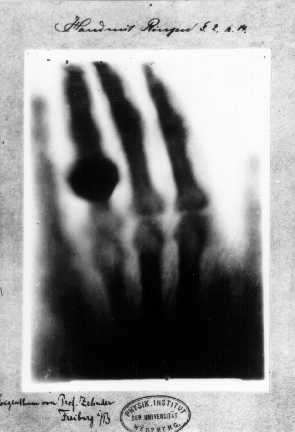 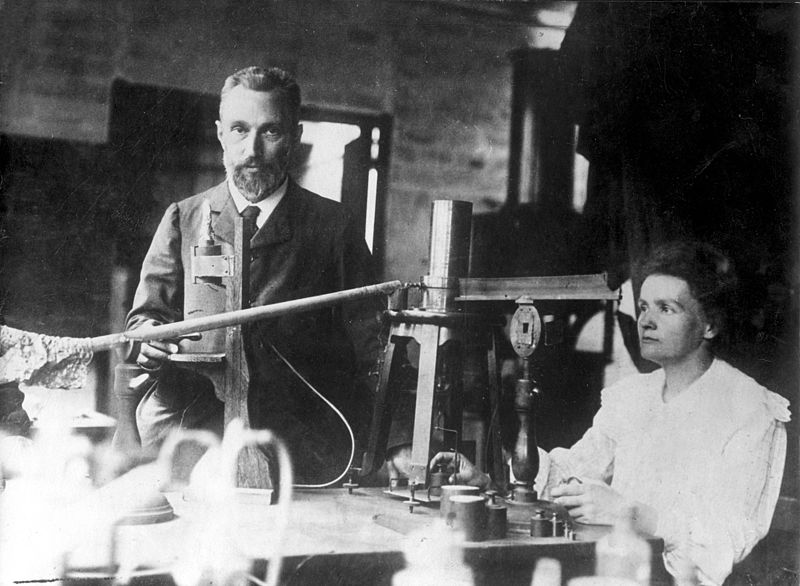 1895
1896
THE ORIGIN OF IONISING RADIATION
Radiation is energy that travels through space or matter 
Two types important in diagnostic imaging
electromagnetic
particulate
ELECTROMAGNETIC RADIATION
No mass
Unaffected by either electrical or magnetic fields
Has a constant speed in a given medium 
Does not require matter for propagation
ELECTROMAGNETIC RADIATION
Characterised by wavelength (), frequency (), energy per photon (E) 

   Electromagnetic spectrum:
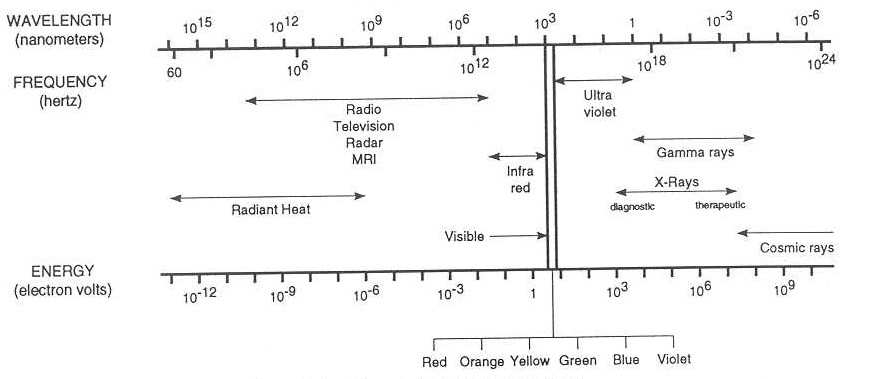 ELECTROMAGNETIC RADIATION
EM radiation behaves like waves and/or particles 

Wave characteristics 
			c =  

Particle characteristics 
   where E is energy of the photon/quanta
              h is Planck’s constant

			E = h = hc/
ELECTROMAGNETIC RADIATION
On the EM spectrum, radiation of  frequency higher than visible light carries sufficient energy to remove bound electrons from atomic shells

Results in ionised atoms and molecules…


…IONISING RADIATION
PARTICULATE RADIATION
Protons - in nuclei of all atoms
Electrons - in orbits surrounding atomic nucleus  
Beta particles – e- (electrons) emitted by nuclei of radioactive atoms 
Positrons – e+, emitted from nuclei  
Alpha particles - 2 protons and 2 neutrons
NUCLEAR STABILITY
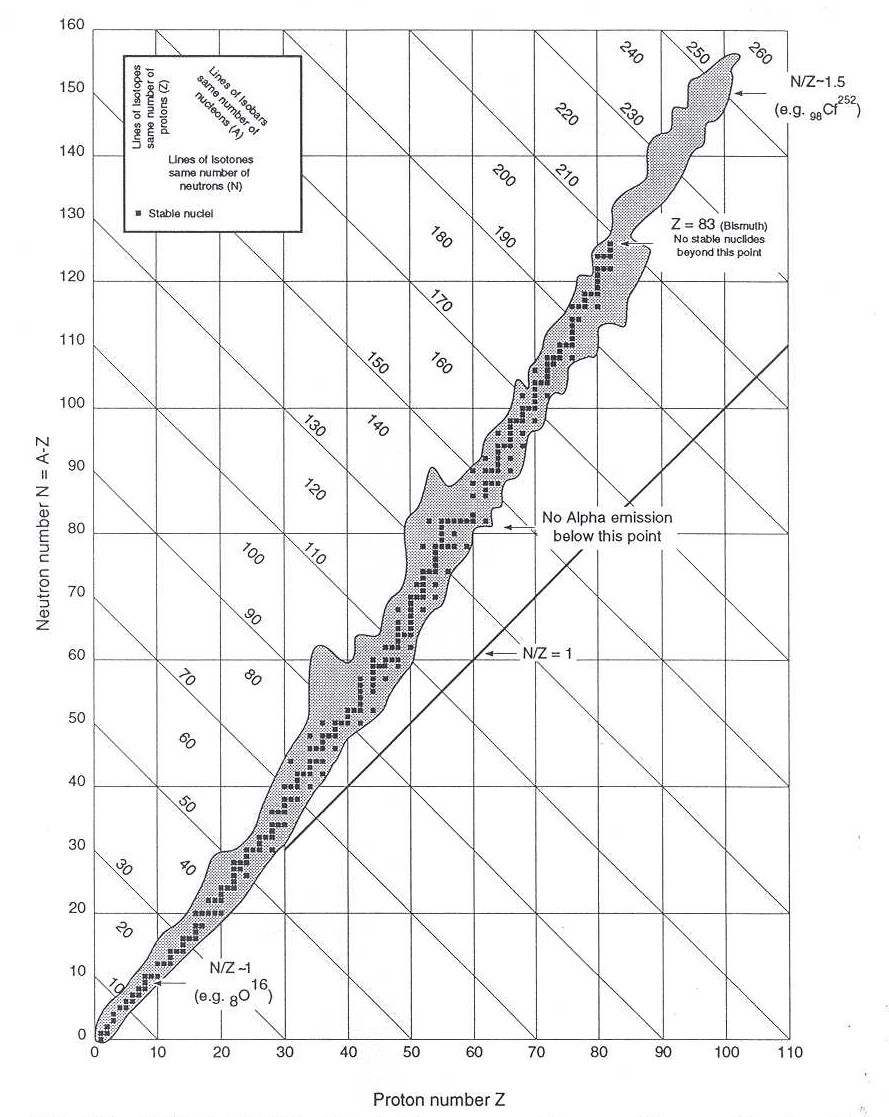 Only certain combinations of neutrons and protons in nucleus are stable
Two kinds of instability:
		neutron excess
		neutron deficiency 
Unstable nuclei have excess internal energy 
Unstable nuclei are radioactive 
Particulate emission to achieve stability
RADIOACTIVE DECAY  - Gamma ray production
Parent nuclide decays to daughter
Daughter nucleus usually in an excited state 
Excited state decays to lower (more stable) energy state 
EM wave emitted - gamma radiation
X-RAYS
Can be produced using an x-ray tube:
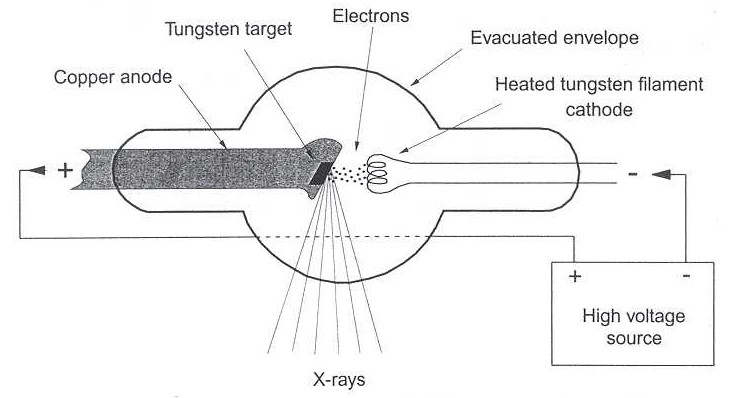 X-RAYS
Incident e- fired into close proximity of large electric field of nuclei in target 
e- decelerated, resulting in loss of KE
Lost KE released as EM radiation – x-rays
x–rays produced by conversion of electron KE into EM radiation

gamma radiation produced as EM wave emitted from nucleus of atom
PROTECTION AGAINST IONISING RADIATION
Early healthcare uses
X-rays
Radioactivity
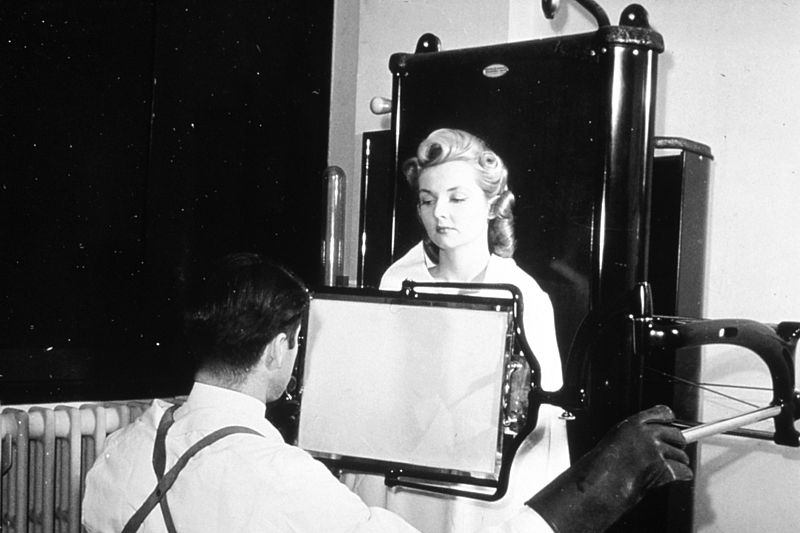 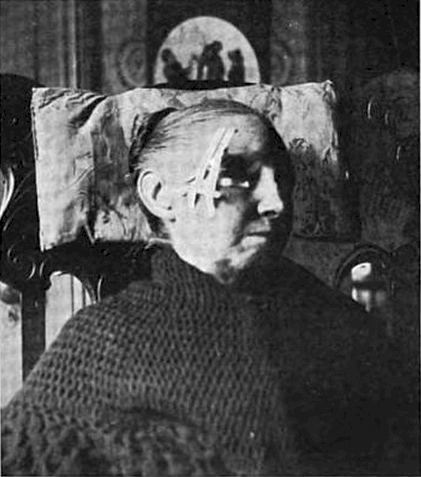 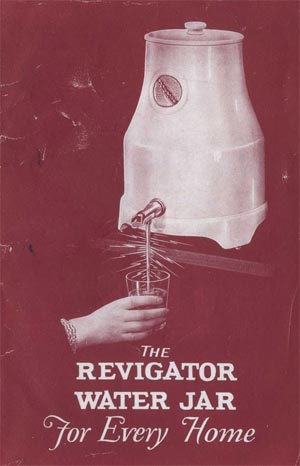 Imaging
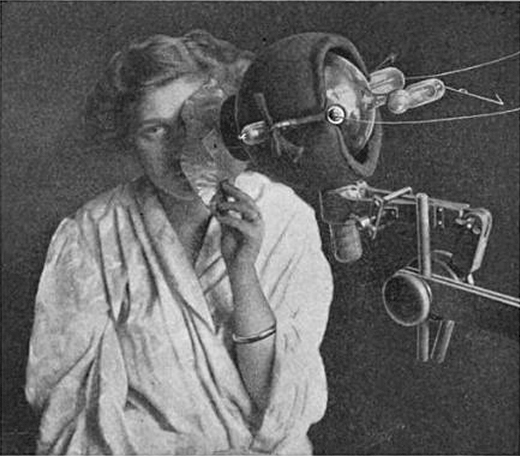 Radium therapy/ Brachytherapy
Quackery
Röntgentherapy/ Radiotherapy
Early healthcare ‘misuses’
Early 1900’s – no understanding of radiation ‘dose’, limited evidence of harms
X-rays:
No filtration – large skin dose to patient
No shielding – staff received large doses
Radioactivity
Discovered Radium/Radon in spa’s
Purified Radium for domestic use, huge public demand
Give them what they want
Esthetic
Domestic
Health
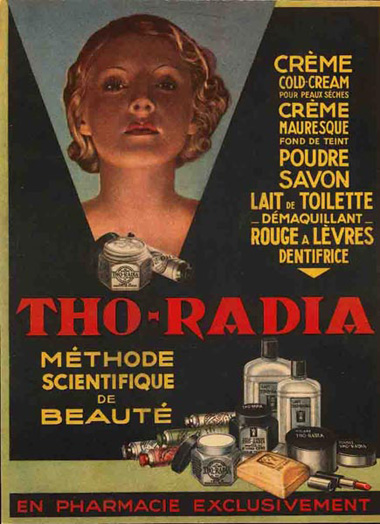 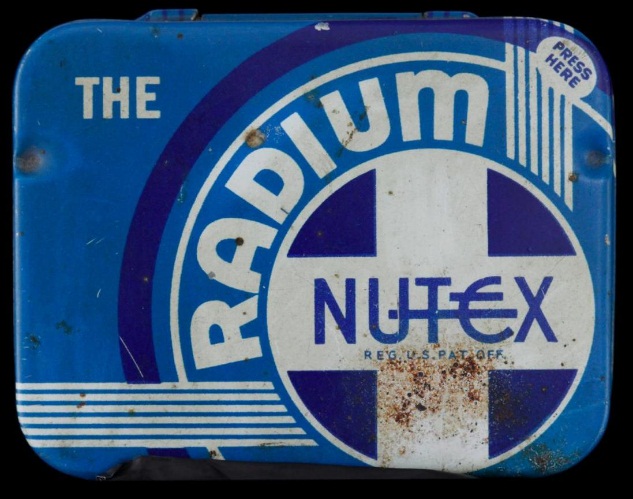 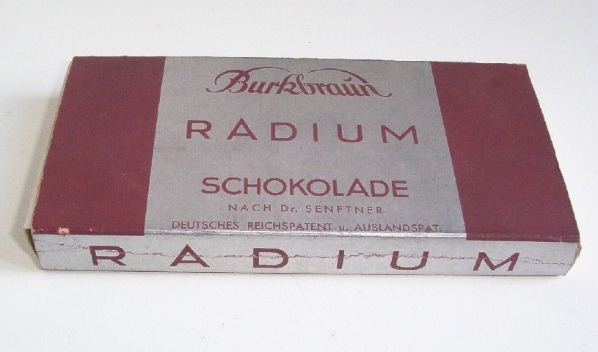 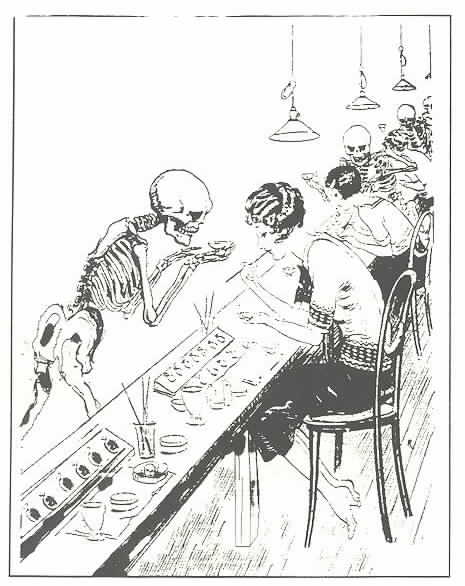 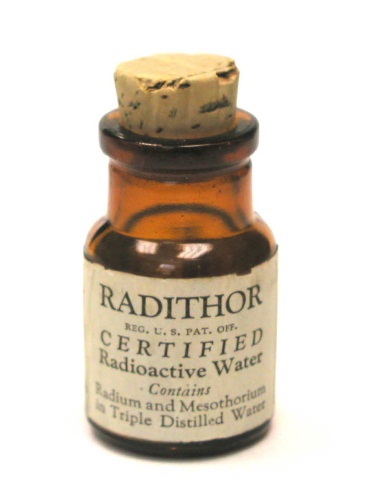 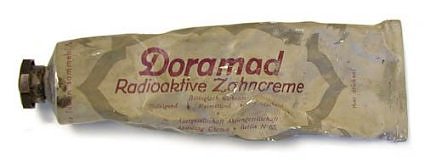 Radiation Protection in Diagnostic Imaging
Ionising radiation - enough energy to dislodge e-
Human cells impaired - die, genetic effects, cancer
Use of radiation strictly controlled
ICRP consists of specialists in radiation effects
ICRP (60) 1990 recommendations incorporated in legislation
ICRP (103) 2007 recommendations are published, yet to be incorporated
Detrimental Effects of Radiation
Basically two types -

Deterministic effects: Threshold value; under - no effect; above - severity proportional to dose received

Stochastic effects: No threshold; risk increases with dose received
Deterministic Effects
Examples:
erythema
Cataracts
radiation sickness
necrosis
Effect
Radiation dose
Stochastic effects
Examples :
cancer
genetic effects
Risk
?
Radiation dose
ALARA
“All doses should be kept As Low As Reasonably Achievable, social and economic factors taken into account”
Radiation Dosimetry
Absorbed Dose, Gray (1 Gy=1 J/kg)

       Effective Dose, Sievert (Sv)

      adjusted for 	- radiation type 			       	- irradiated organ(s) 
	to give whole body dose

Effective dose allows comparison of exposures from different means
Weighting Factors
Radiation Weighting Factors
photons (all energies) 		1
Electrons/beta (all energies)		1
protons					5
alpha particles				20

Tissue Weighting Factors
skin					0.01
lung					0.12
reproductive organs			0.20
Dose Limits for staff and public
Prevent deterministic effects
Limit (reduce) stochastic effects (mainly cancer) to acceptable levels

	Level of acceptability differs for radiation workers and members of the public
Dose Limits - Factors considered
Perceived acceptable mortality risks
   Workers:
mortality risk of 1/100 is unacceptable
mortality risk of  1/1 000 perhaps acceptable
   Public:
public hazard with mortality risk of 1/100 000 perhaps acceptable
Age at exposure
Mortality Risks
Activities carrying a 1 in 10,000 risk of death:
Whole body exposure to 2 mSv ionising radiation
Smoking 150 cigarettes
Travelling 5000 miles by car
Travelling 25,000 miles by passenger aircraft
Effective doses of some typical medical procedures:
 Chest x-ray					0.02-0.05 mSv
 Nuclear Medicine 99mTc bone scan	3 mSv
 Abdominal CT				4 mSv
18F FDG PET scan				10 mSv
Cancer Risk
Chance for fatal cancer (general) 
= 5% per Sv exposure 
= 1 in 20 per Sv exposure 
= 1 in 20,000 per mSv
Evidence of risk
Hibakusha of Hiroshima and Nagasaki
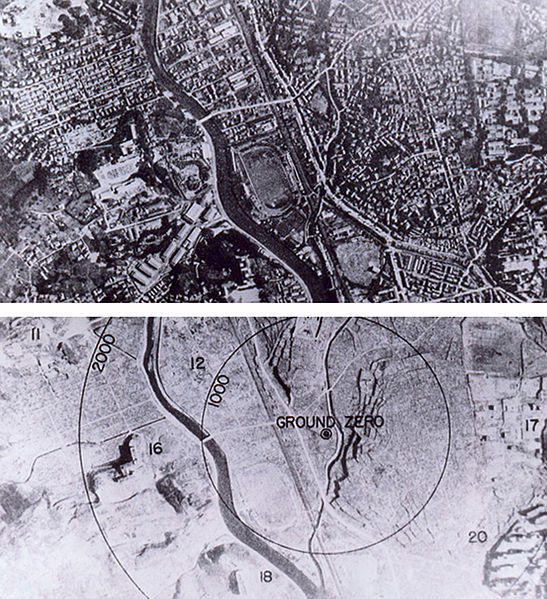 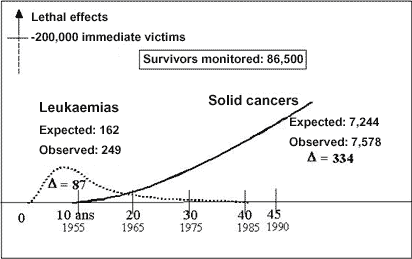 Chernobyl liquidators
 Uranium Miners
Annual Dose Limits*
Workers: 
Effective dose    (whole body) - 20 mSv per year
Equivalent doses   lens of eye - 150 mSv per year (soon 20mSv)
	                           1cm2 skin   - 500 mSv per year
                               extremities – 500 mSv per year 
Public:
Effective dose    (whole body) - 1 mSv per year
Equivalent doses   lens of eye - 15 mSv per year
	                           1cm2 skin  - 50 mSv per year
                               extremities – 50 mSv per year
*Taken from The Ionising Radiation Regulations 1999 (and ICRP 2011 Statement on tissue reactions)
Effective doses from typical examinations
Radiation Risk to Foetus
Radiation exposure may cause detrimental effects such as:
death of foetus
abnormalities/malformation of limbs and organs
mental retardation
cancer and genetic effects

New guidance ‘Protection of Pregnant Patients during Diagnostic Medical Exposures to Ionising Radiation’

http://www.hpa.org.uk/web/HPAwebFile/HPAweb_C/1238230848746
Radiation Risk to the Foetus
For typical range of fetal dose given in diagnostic medicine (much less than 100mGy threshold)- no risk of causing fetal death, malformation, growth retardation of impairment of mental development 
Main concern- childhood cancer induction (stochastic effect with no threshold)
Radiation Risk to the Foetus- Cancer Induction
Fetal dose is grouped into bands- to cover the wide range of dose due to equipment variation and the uncertainties in the  risk estimates
Baseline risk of childhood cancer is 1 in 500
The excess  absolute risk factor for incidence of childhood cancer is ~1 in 10,000 per mGy
Fetal dose of ~25mGy will lead to double the risk of childhood cancer
Radiation Risk to the Foetus
Advice regarding Termination of Pregnancy – Diagnostic Procedures
For majority of diagnostic exposures to a pregnant woman (fetal dose up to 1mGy) associated risks in childhood are deemed acceptable when compared to natural risk

For typical exposures (fetal dose 1-50 mGy) care should be taken in justification process and these exams should be avoided if without causing detrimental effects on health

Termination of pregnancy unlikely to be justified even following higher dose procedures (e.g. pelvic CT)
Normal Pregnancy Risks
spontaneous abortion		  15%
important abnormalities		  3%
significant mental 	retardation	  0.5%
genetic illness			  8-10%
cancer					  0.1%
Principles of Radiation Protection
TIME 

DISTANCE

SHIELDING
Principles of Radiation Protection
Time
   Exposure time is directly proportional to effective dose 


   All work resulting in radiation exposure must be completed as quickly as possible
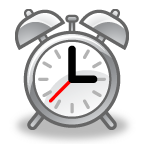 Principles of Radiation Protection
Distance – the exposure rate, X, of radiation is inversely proportional to the square of the distance from its origin
Always keep as far as possible from radiation
Principles of Radiation Protection
2m
1m
dose
¼ dose
Principles of Radiation Protection
Shielding

   To protect from radiation, when one must be close to the source, a shield of appropriate material may be used.  The thickness, d, can be calculated from 

                                     Xd = X0e-md

      where X0 is the exposure rate at origin, Xd the exposure rate desired and m is the attenuation coefficient of the shielding material
Always use shielding when advised
Summary
There are risks associated with radiation exposure
Deterministic effects (burns etc)
Stochastic effects (cancer)
Staff and public doses must be kept below the dose limits and ALARP
Patient doses must be clinically justified